Stocks and Stock Valuation
P.V. Viswanath


For a First Course in Finance
Learning Objectives
2
What determines stock prices?
The Dividend Discount Model
The Gordon Growth Model
What determines growth rates?
Free Cashflow models
Multiples versus DCF models
Market Efficiency
Stock Price Fundamentals
3
What determines the price of a stock?  Or, in other words, why would an investor hold stocks?
One answer is that s/he expects to receive dividends and hopefully benefit from a price increase, as well.
In other words, P0 = PV(D1) + PV(P1) , where P0 is the price today and P1 is the price tomorrow.
If we use k to denote the appropriate rate to discount the future dividend and the future stock price, then we can write:
This can be rewritten to obtain:where the first term on the rightis the dividend yield and the second term the capital gains component and k can be interpreted as the total return to the investor.
P.V. Viswanath
Poll: Rates again!
4
In the formula where the current price is the discounted PV of the future dividend and future price, the discount rate is the reqd rate of return.  But if we flip the formula, the rate becomes the total return to the investor.  What gives?
They are not the same rates, we should use different symbols in the two formulas.
The two rates will be the same when the stock is priced correctly.  If not, the first formula tells us what the price should be, while the second formula takes the actual price – and they can differ.
Dividend Discount Model
5
However what determines P1?
Again, using the previous logic, we must say that it’s the expectation of a dividend in period 2 and hopefully a further price rise.  Continuing, in this vein, we see that the stock price must be the sum of the present values of all future dividends.
P.V. Viswanath
Dividend Discount Model
6
We assume that the one-period ahead discount rate is the same for all periods.  That is, we use the same rate to discount D1 to time 0, as we use to discount D2 to time 1.
The implicit assumption is that the price of the stock is the same independent of the horizon of the particular investor.
This is probably not quite true; however, it’s a convenient assumption to make and one that is sufficient to obtain a first-pass value for the stock.
P.V. Viswanath
Gordon Growth Model
7
If we assume that the dividend is growing at a rate of g% per annum forever, this formula simplifies to:
We see that the price of a stock is higher, the higher the level of dividends, the higher the growth rate of dividends and the lower the required rate of return or the discount rate, k.
P.V. Viswanath
Gordon Growth Model
8
We can flip this formula around to getk = D1/Po + g
This then gives us a way to estimate the discount rate, the required rate of return on the stock.
It is the dividend yield plus the growth rate in dividends (which will also be the growth rate in earnings if the payout ratio is constant).
Of course, the focus has to be on the future dividend yield and the future growth rate, but past average dividend yields and past growth rates can be used to estimate future quantities to the extent appropriate.
Let’s consider all the components of the Gordon growth model in greater detail.
Earnings and Investment Opportunities
9
First, note that Dividends = Earnings – Net New Investment
Hence a firm’s stock price cannot be the present value of discounted earnings!
Unless the firm is paying out all of its earnings as dividends
Or unless the net present value of the new investment is zero
What determines the price of the stock of a company that reinvests part of its earnings?
We will see that it is the possibility of investing in NPV>0 projects that allows the price of a stock to be simply greater than the present value of its current earnings.
If the firm invests part of its earnings in NPV>0 projects, its price will be greater than the PV of current earnings. 
But if it invests in NPV<0 projects, its actual price will be lower!
P.V. Viswanath
Poll: Earnings model
10
The price of equity can either be computed as the NPV of future dividends or the NPV of future earnings.  Both are right. True or False?
True.  One approach looks at it from an accounting point of view and the other approach looks at it from the finance point of view.
False.  If a firm pays out only part of its earnings as dividends, the two formulas cannot give out the same answer!
Reinvestment and Stock Price
11
Suppose a firm starts out with a certain stock of investment capital, I0 at the beginning of period 1 (end of period 0).  
Assume that it earns a return, ROE, on this capital, so as to assure it of earnings of $E each period forever.  
Assume, furthermore, that this firm pays out all of these earnings as dividends, each period.  
Then, its stock price today, P0  will be equal to E/k.
P.V. Viswanath
Stock Price and Earnings
12
1                    2                 3                 4                5 . . . . .
E
E
E
E
E
P0  = E/k
Reinvestment and Stock Price
13
Now assume, in addition to its existing investments, that the firm expects to have at t=1, an investment opportunity with a t=1 value of $M1 (that is, this is the present value at t=1 of all the future cashflows that will be generated by this investment opportunity (including initial investment).  
Implementation of this idea requires additional capital of DI1=I1-I0, which the firm raises from the marketplace.  (The total investment in the firm, I, can be considered the sum of all assets.)
If the capital market is efficient, the firm will have to pay for this additional capital with promises of future cashflows with a present value equal to the amount of additional capital raised, DI1.
P.V. Viswanath
Reinvestment and Stock Price
14
Hence the t=1 value that will accrue to the firm’s shareholders is only M1- DI1. 
Denote by NPV1, the t=0 value of M1- DI1.  That is, NPV1= (M1- DI1)/(1+k).  
Taking this additional investment opportunity into account, the firm’s stock price will not just be E1/k, but E1/k + NPV1.
Similarly, let NPVi  represent the t=0 value of investment opportunities that the firm expects to have a time t=i, for each future time period.
Proceeding thus, we see that P0 = E1/k + NPVGO, where NPVGO = S NPVi for all i = 2,…
Up to this point, we have assumed that the firm has raised this additional capital from other investors in the market place.
P.V. Viswanath
Stock Price and Earnings
15
1                    2                 3                 4                5 . . . . .
E
E
E
E
E
M1- DI1
M3- DI2
M2- DI2
1                    2                 3                 4                5 . . . . .
E
E
E
E
E
NPV1
NPV2
NPV3
NPVGO = NPV1  + NPV2 + NPV3 + ….
P0 = E/k + NPVGO
Reinvestment using Retained Earnings
16
Suppose, however, that the firm raises the additional capital in period 1 from its own shareholders, by reducing the amount of dividends that it pays in future periods.  
If the new investment is obtained at t=1, then D1 = E1 – DI1. 
Else it will be obtained by reducing dividends at various points in the future.
These reductions in dividends will cause the stock price to drop by an amount equal to the present value of DI1.  However, the firm will no longer have to pay the outside investors future compensation for the contribution of the additional capital, DI1. 
These two quantities must cancel each other out because its own shareholders are no different from outside shareholders and will require the same rate of return on their investments.  We, see, therefore, that P0 = E1/k + NPVGO.
P.V. Viswanath
Reinvestment and Stock Price
17
That is, it is the possibility of investing in NPV>0 projects that allows the price of a stock to be greater than the present value of its earnings fixed at the current level.
Retention of earnings by a firm for reinvestment will not increase in a higher stock price if that additional investment has a zero NPV.  Or more precisely, the stock price will be higher only by the amount retained in the current period and not paid out.  
That is, if the firm earns a return no greater than the rate of return required by the market on financial investments of similar risk already available to investors in the marketplace, NPVGO = 0 and P0  will be equal to E1/k. 
It is not the firm’s dividend policy that causes the firm’s stock price to be higher, but rather the availability of positive NPV investment opportunities.
P.V. Viswanath
Poll: NPVGO
18
The formula for the stock price as the discounted present value of earnings plus the NPV of growth opportunities shows that the stock price is always greater than the present value of earnings alone.  True or False.
True, as we can see from the formula.
False.  If the firm invests in NPV < 0, its stock price can be lower than the present value of earnings.
Example of NPVGO
19
Suppose a firm invests raises $100 in equity and invests it in a factory, which generates $10/yr forever, paid out in yearly dividends.  If 10% is the rate of return reqd by the market for investments of similar risk, then the stock of this company will sell for a total of $100, as well ($10/0.1).
Now suppose this firm knows it will have the opportunity to invest $10 next year in a new venture (with similar risk) that will generate $1.10/year forever.  The value added from this new venture next year will be ($1.1/0.1 - $10 =) $1.  The present value of this new venture is $1/1.1 or $0.90. The value of the firm will be not $100, but $100.90!  ($100 = E1/k and $0.90 = NPVGO.)
The additional $0.90 is the PV of the growth opportunity from next year. If there are other such growth opportunities expected in the future, the net present values of all of those future investments should be included in today’s stock price because all that value will accrue to the present shareholders.
Example of NPVGO
20
This is so whether the firm finances those future investments by reducing dividends or by paying out those dividends and issuing new stock.  Thus, in our example, the firm next year could equally pay out the $10 in dividends to the existing shareholders and raise new equity to the tune of $10.  
These new shareholders will only demand to be paid the required rate of return appropriate for the risk they are taking, i.e. 10% or $1.0 a year.  Hence the remaining $0.10 will accrue to the existing shareholders, thus raising the firm value by (0.10/0.1 =)$1 next year; the present value of this is $1/1.1 = $0.90 today, as we concluded previously.
Fundamental Determinants of Growth Rate
21
What are the determinants of growth in a firm’s earnings?
Earnings in any period depends on the investment base, as well as the rate of return that the firm earns on that investment base, I: 
Et+1 = (It)ROE 
           = (It-1 + DIt)(ROE), where DIt is the increment in investment in period t over and above that in period t-1.
 	       = (It-1)ROE + (DIt)(ROE)
 	       = Et + (DIt)(ROE); 
Hence Et+1 - Et = (DIt)(ROE)
Dividing both sides by Et , we get gt = (Retention Ratio)(ROE).
P.V. Viswanath
Fundamental Determinants of Growth Rate
22
This assumes that ROE does not change.
For the ROE to be constant, the debt-equity ratio must remain constant, if the ROA is constant.  
That is, we assume that the debt and equity will be managed in such a way as to keep the debt ratio constant.
What we see, in any case, is that the growth rate depends on the ROE as well as on the retention ratio.
Before continuing, we look at two different concept of the growth rate.
P.V. Viswanath
Sustainable Growth
23
The sustainable growth rate tells us how fast the equity of the firm can grow, without increasing financial leverage and without any additional outside equity.
We have already seen that gt = (DTEt/Et)(ROE)
If only internal funds are used, then DTEt  is simply retained earnings.  
Hence, sustainable growth rate (of earnings) = retention ratio x ROE 
0.6858 x 0.3687 = 0.2528 or 25.28%
If the firm can continue to earn 36.87% on its equity and can plow back 68.58% of earnings into operations, its earnings and equity should both grow at 25.28% p.a.
As discussed above, ROE is assumed to be constant, i.e. that the debt-equity ratio will be kept constant, which means that debt will have to be increased in proportion to the increase in equity due to the retention of earnings.
However, if the firm will not have access to new debt financing, the business can only grow at a lower rate, which is called the internal growth rate.
P.V. Viswanath
[Speaker Notes: This firm could grow assets at 21.69% without raising additional external capital.

Relying solely on internally generated funds will increase equity (retained earnings are part of equity) and assets without an increase in debt.  Consequently, the firm’s leverage will decrease over time.  If there is an optimal amount of leverage, then the firm may want to borrow to maintain that optimal level of leverage.  This idea leads us to the sustainable growth rate.]
Internal Growth Rate
24
The rate at which the business as a whole, i.e. the total assets of the firm can grow without additional external financing is called the internal growth rate.
0.2169 x (9298+8674) /(23474+21695) = 0.2528 x 0.3979 = 0.1006 or 10.06%
This differs from the sustainable growth rate in that there is no presumption that additional debt can be obtained.
In this case, the D/E ratio will drop over time.
Analysts generally assume that the firm can grow at the higher sustainable growth rate.
P.V. Viswanath
Example
25
Let’s go back to our old example of the firm with equity of $100 and earnings of $10/yr forever.  If these $10 are paid out each year as dividends, the value of the equity is $10/0.1 = $100, as before.
Now suppose the firm can take 10% of its earnings next year and invest them at a return of 10% p.a.  Then the firm’s earnings will be $10 next year, but the year following that, it’s earnings will be $10 + the earnings on the extra $1 that’s been invested, viz. 10% of $1 or $0.1 for a total of $10.1.
The growth in earnings is $0.10 or 1% (0.1/10).  We took the 10% of first period earnings and earned 10% on that, thus obtaining an increase in earnings of 10% of 10% or 1%.
Example
26
Assuming we can keep reinvesting 10% of earnings in projects earning 10%/yr forever, earnings will keep rising at 1%.
Of course, in this case, we already know that the price of the stock will remain at $100 because the NPV of these future investment opportunities is exactly zero!
Another way to see this is to use the Gordon Growth formula, noting that the dividend next year will be the $10 of earnings less the $1 invested: the price is $9/(0.10-0.01) = $100!
Example
27
Now let’s assume that the new investment can earn 12%/yr forever.
Then firm’s earnings will be $10 next year, but the year following that, it’s earnings will be $10 + the earnings on the extra $1 that’s been invested, viz. 12% of $1 or $0.12 for a total of $10.12.
The growth in earnings is $0.12 or 1.2% (0.12/10).  We took the 10% of first period earnings and earned 12% on that, thus obtaining an increase in earnings of 12% of 10% or 1.2%. 
Assuming we can keep reinvesting 10% of earnings in projects earning 12%/yr forever, earnings will keep rising at 1.2%.
In this case, the NPV of our $10 investment next year is (0.12/0.1 – 1) = $0.20.  Hence the current price of the stock will be $100 + 0.20/1.1 = $100.18.
Example
28
If the same pattern continues, in two years’ time when we have earnings of $10.12, we can invest 10% of that or $1.012 at a ROR of 12%.  The present value of that in two years’ time will be [(0.12)(1.012)/(0.1) – 1.012 =], $0.2024.  The increment to value today of that $0.2024 is 0.2024/(1.1)2 = 0.1672.  Adding that to the 100.18, we get $100.3473.  
Of course, we know that if we keep on going like this, we will end up with a current stock price of D1/(r-g) = 9/(0.1-0.012) = $102.27, using the growing perpetuity formula.
Poll: Earnings Growth
29
High earnings growth is a sure-fire way to increase stock prices.  True or False?
True.  Who doesn’t like earnings?
False.  We have to look at the amount of investment required to generate the new earnings.  If the rate of return on the new investment is what the market requires, the higher earnings growth won’t translate into higher stock prices.
Alternative Equity Valuation Models
30
The Dividend Discount Model (DDM) has two shortcomings:
Investors can obtain returns not only from dividends, but also from share repurchases.
It is difficult to predict future dividends.
There are two alternative approaches to the DDM: the Total Payout Model and the Free Cashflow Model.
The Total Payout Model
31
The Total Payout Model considers dividend payments and also explicitly considers future share repurchases.
If future share repurchases are made at the market price, then the price per share is not affected whether share repurchases or dividends are used to pay out returns.  This is the implicit assumption in the Dividend Discount Model.
If not, we have to explicitly take the expected future repurchase prices into account.  In any case, we can write:
However computing the numerator in this formula will not be easy!  An alternative method looks at firm value from the point of view of cashflows generated by the firm’s operations instead of payments made to the stockholders.  This is the Free Cashflow method.
Free Cashflow Model
32
The sum of the values of Equity and Debt less Cash is called the Enterprise Value.  This makes the implicit assumption that the firm does not need cash to run its operations, which may not always be true.

The Enterprise value, then, is the present value of the free cashflows to all security holders of the firm generated from the operations of the firm.
That is, the free cashflows that are available for distribution after considering short-term and long-term reinvestment outlays.
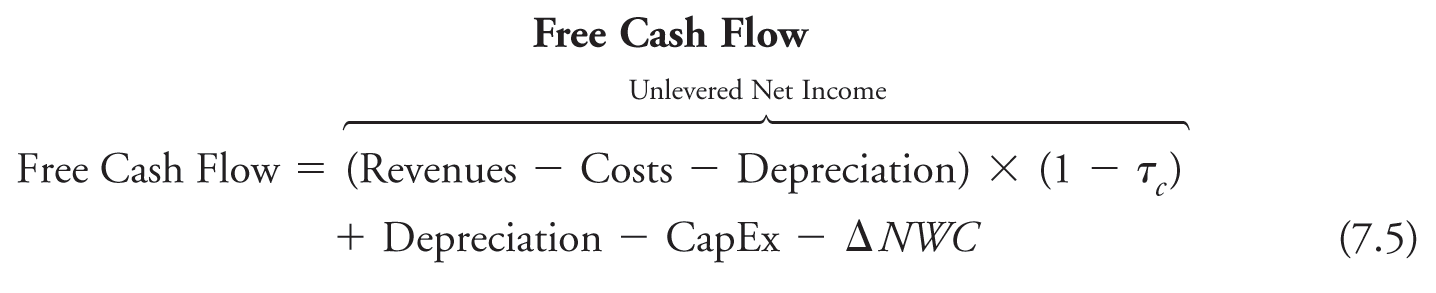 [Speaker Notes: The assumption here is that cash is not necessary to generate the value of the enterprise.]
Free Cashflow Model
33
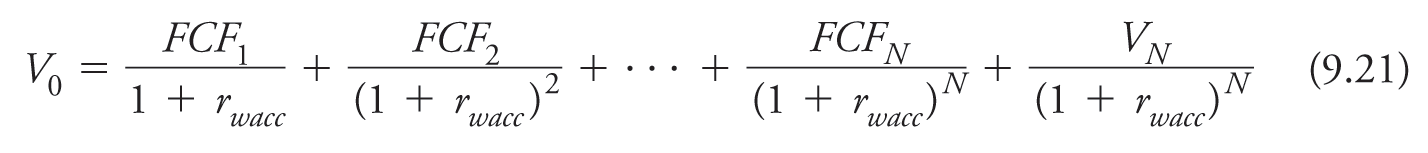 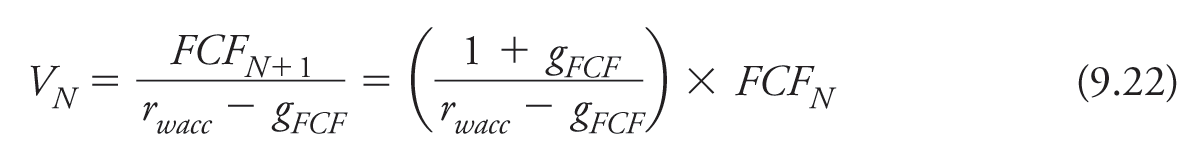 Then,                                             where V0 is the enterprise value.

The discount rate to compute V0 is not the cost of capital, but rather the weighted average cost of capital (WACC), the cost of raising funds from all security holders, not equity alone.
The advantage to this method is that we can explicitly model the inputs to the free cashflow generated.
Valuing Kenneth Cole Using Free Cash Flow
34
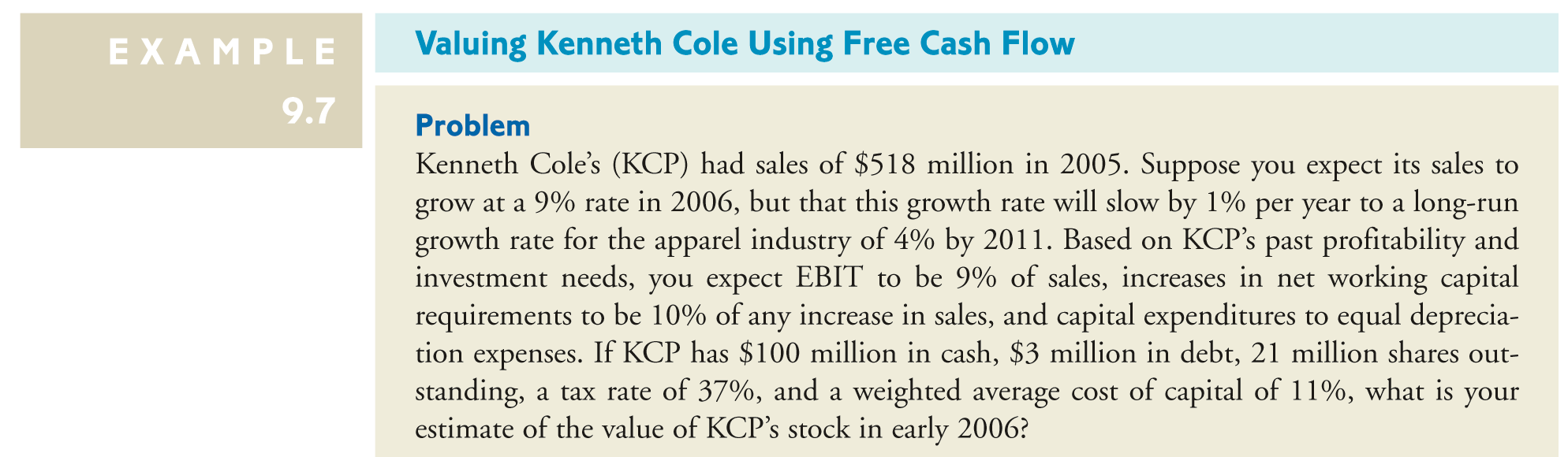 Copyright © 2009 Pearson Prentice Hall. All rights reserved.
Valuing Kenneth Cole Using Free Cash Flow
35
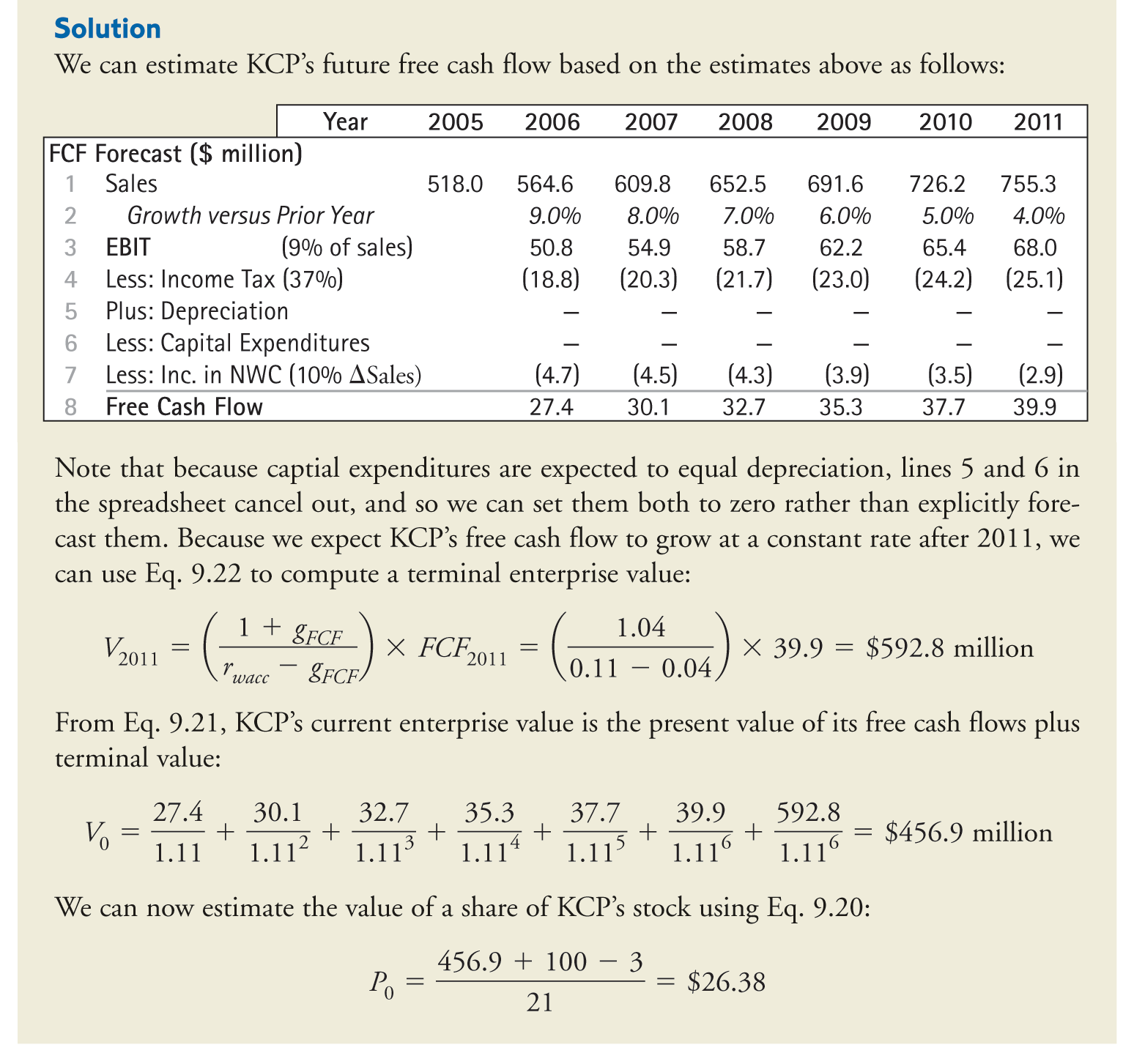 Copyright © 2009 Pearson Prentice Hall. All rights reserved.
Valuing Kenneth Cole Using Free Cash Flow
36
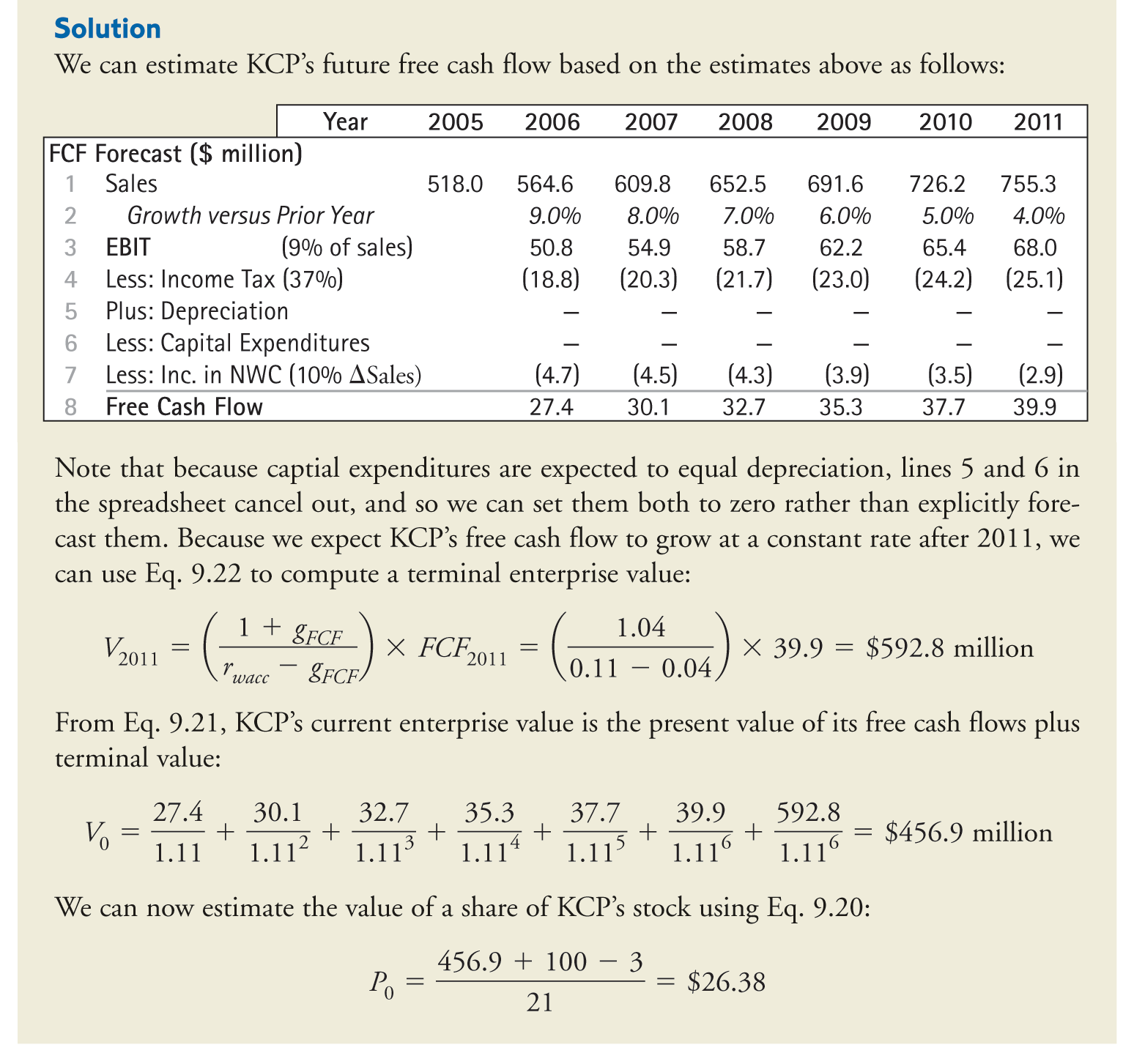 Copyright © 2009 Pearson Prentice Hall. All rights reserved.
Valuation using Multiples
37
The multiples valuation method also uses the Law of One Price, but in a more direct manner.  
We compute the “price” of a dollar of some flow variable, such as earnings or EBITDA or Sales, using the market valuations of comparable firms based on the same flow variable.  
We then multiply the forecasted value of the flow variable for our firm by this “price.”
The most common flow variable used is the firm’s earnings or Net Income per share.
Price-Earnings Ratio
38
A firm’s P/E ratio can be computed either by using trailing earnings (last 12 months’ earnings) or forward earnings (expected earnings over the next 12 months).  
For valuation, the forward P/E ratio is preferred.
We compute the average forward P/E ratio for a sample of comparable firms, estimate our firm’s earnings for the next year and multiply it by the computed average P/E ratio to get our firm’s price estimate.
We can relate the P/E ratio to the DDM, as below.  This shows that the higher the growth rate in earnings, the higher the P/E ratio.
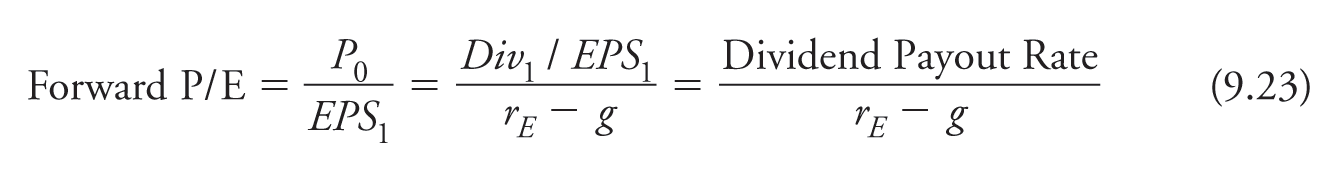 Enterprise Value Multiples
39
Valuation Multiples are also computed based on the firm’s enterprise value.
Since enterprise value is the value of the entire firm, the flow variable used would be something that applies to the entire firm, e.g. EBITDA (earnings before interest, taxes, depreciation and amortization) or free cashflow.
However, free cashflow is a very lumpy variable since capital expenditures are lumpy and we cannot expect FCF to grow at a constant rate.  Hence, EBITDA, which is less lumpy, is more commonly used.
We can relate the EBITDA multiple to the FCF model, as below.  We see that the higher the growth rate of FCF, the higher the EBITDA multiple.
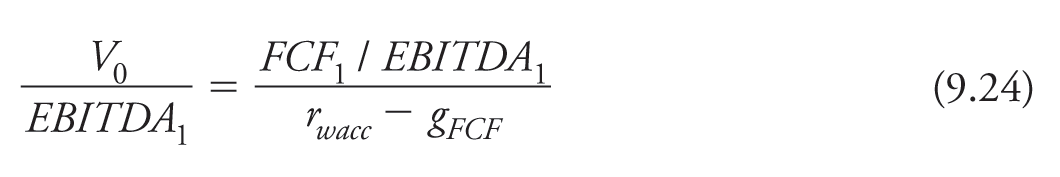 Multiples vs Discounted Value Approaches
40
Multiples are easy to use.
However, if the comparables are not picked correctly, the “price” will be wrong.
The multiples will differ according to growth rates and other firm-specific variables.
It is difficult to find firms that have the same variable values (such as growth rate) as the firm to be priced.
Discounted Value approaches require the analyst to lay out all assumptions fully – little is implicit.
The market price is brought in through the required rate of return (which reflects the price of risk).
Ultimately, then, the choice is between which “price” the analyst feels comfortable with.
Poll: Multiples versus DCF 1
41
DCF models are too theoretical.  Multiples are an easy, practical and more reliable way to see if a stock is overvalued or not.  True or False?
True.  Take the P/E ratio – If the P/E ratio for a stock is too high, compared to its comparables, it is overpriced.
False.  How do you know which stocks to pick as comparables.  Using multiples is hit-or-miss.
True and False.  Why pick the one over the other?  Use both!
Polls: Multiples vs DCF 2
42
DCF models require too much information.  Hence multiples are better.
True.  It’s obvious.
False.  Multiples also require a lot of information implicitly in the selection of comparables.
Efficient Markets Hypothesis – EMH
43
Note that both approaches use market information to generate a price.  In the case of the multiples approach, we use market prices for our comparable firms.  In the case of the DCF approaches, we use market prices and market rates of return to estimate required rates of return.
If the market were experiencing a bubble and P/E ratios were too high, the use of a P/E multiple to value a firm will lead to an overly high price.  Hence we are interested in how correct the market is, in practice, in valuing financial assets.
P.V. Viswanath
Efficient Markets Hypothesis – EMH
44
The EMH says that an asset’s current price reflects all available information.
The argument is that if it didn’t, there would be an incentive for investors to act on that information.
Suppose, for example, that investors noticed that good news led to stock prices rising slowly over two consecutive days.  
This would mean that at the end of the first day, the good news was not all incorporated in the stock price.
P.V. Viswanath
Efficient Markets Hypothesis
45
In this situation, it would be optimal for traders to buy even more of a stock that was noted to be rising on a given day, since the stock would rise more the next day, giving the trader an unusually good chance of making money on the trade.
But if many traders pursue this strategy, the stock price would rise on the first day, itself, and the informational inefficiency would be eliminated.
Empirically, financial markets seem to be reasonably close to being efficient.
This allows us to price financial assets with respect to fundamentals using the LOP or comparables without worrying about deviations from these fundamental prices.
P.V. Viswanath
Poll: Stock Picking
46
Any investor can look at stock trends.  If the price is rising, buy!  It’s a great way to make money.  Or look at the news.  If the news is positive, buy!  What’s to think?  True or False?
True.  It’s obvious.
False.  By the time most investors put in their orders, the price has already adjusted!
EMH and Bubbles
47
This doesn’t mean that there are never any bubbles.  When there are bubbles, analysts should be careful to distinguish between short-term and long-term prices and the possibility of prices changing drastically in a short-term when the market self-correct.
However, the evidence does seem to show that prices are close to being efficient, a lot of the time.  
Incorrect incentives for analysts and managers or behavioral biases in investors could lead to market prices being different from the “correct” price; in such a case, there are potential profits for a smart investor.
P.V. Viswanath
Efficient Markets Hypothesis
48
The EMH is reasonably correct with respect to publicly available information.
Private information is generally incorporated in prices only when it becomes public.
On the other hand, when private information does become public, it is incorporated fairly rapidly into the asset price and the relationship between the information released and the market reaction seems appropriate.
Here are some examples of market reactions to investment announcements.
Market Reaction to Investment Announcements
49
From Prof. Aswath Damodaran’s textbook, “Corporate Finance”
Abnormal Returns on
Type of Announcement
Announcement Month
Announcement Day
Joint Venture Formations
1.412%
0.399%
R&D Expenditures
1.456%
0.251%
Product Strategies
-0.35%
0.440%
Capital Expenditures
1.499%
0.290%
All Announcements
0.984%
0.355%
P.V. Viswanath
[Speaker Notes: Note that the price increases tend to be small, since these announcements tend to affect value by only small amounts. The effect seems to correlate with the weightiness of each announcement, being lower for product strategy announcements (which might signify little or no real investment) and being higher for the other three.
Markets also tend to be discriminating and look at both the type of business where the R&D is being spent (Intel versus Kellogg) and the track record of the managers spending the money.]
Poll: EMH
50
Stock Prices can’t be correct for the simple reason that all investors are not smart.  Many of them make mistakes.
True.  We all know some unsophisticated investors.
False.  You don’t need all investors to be smart.  You just need some investors with money to take advantage of stock mispricing.
Market Reaction to Information
51
We can see that the market reacts to information by looking at how stock prices move when there is new information.
However, there are many things happening in the economy and in the world and it is not always easy to see why prices are changing.
One way would be to look at a specific category or group of similar events and then see if the market behaves similarly.
One study done by the Federal Reserve looks at the market’s reaction to Fed Reserve Open Market Committee statements.
On June 19, 2013, the Fed released a statement following the FOMC meeting.
Market Reaction to FOMC News
52
The NY Times of the following day reported as follows:
The Federal Reserve, increasingly confident in the durability of economic growth, expects to start pulling back later this year from its efforts to stimulate the economy, the Fed chairman, Ben S. Bernanke, said on Wednesday. 
Mr. Bernanke’s comments, which followed a two-day meeting of the Fed’s policy-making committee, appeared to disappoint investors on Wall Street who had hoped that the central bank would do more for longer.  Stocks fell, with the broad Standard & Poor’s 500-stock index dropping 1.39 percent; interest rates rose. 
Perhaps these market moves were a coincidence?  Can we say that this was a result of Chairman Bernanke’s comments?
Market Reaction to FOMC News
53
In fact, there are strong reasons to believe so, as the following graph shows:
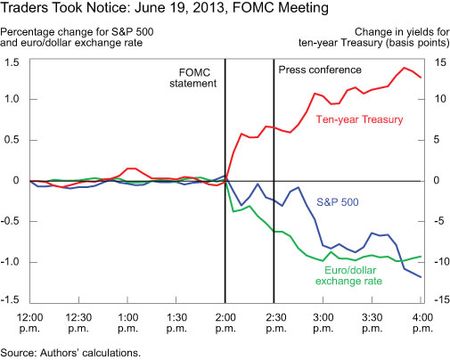 Market Reaction to FOMC News
54
In fact, the study by Fernando Duarte and Carlo Rosa of the NY Fed looked at the volatility of stock prices around the release of FOMC statements and found that volatility spiked around the time of the release and during the press conference.  Since this evidence is not from a single press conference, but rather the average of the four FOMC meetings in 2012, it looks like the market does react to news.
This is true not only of the equity market, but also of the bond market (and also of the foreign exchange market).
This can be seen in the following graph:
libertystreeteconomics.newyorkfed.org/2013/11/a-way-with-words-the-economics-of-the-feds-press-conference.html
Market Reaction to FOMC News
55
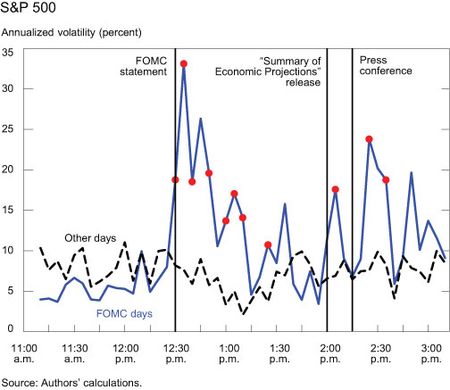 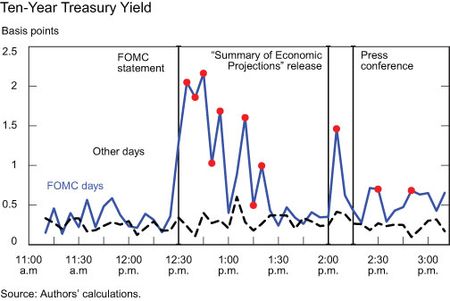 Efficient Market Hypothesis
56
When information is not public but can be obtained through some effort or when the implications of the publicly available information are difficult to figure out, there may be value for analysts to search out new information or to interpret publicly available information.
However, the greater the value of such analysis, the greater will the supply of analysts.  
This should lead to competition for the gains to such analysis.
Consequently, in the long run, the market “inefficiency” will be limited only by the costs of obtaining information or analyzing the information.
Lessons for Investors and Corporate Managers
57
Investors can identify NPV>0 trading opportunities (i.e. find “mispriced” assets) only if:
The investor has access to information that is know only to a few people or
He has special expertise in analyzing information.
Corporate Managers should
Focus on finding NPV>0 business investment opportunities.
Avoid accounting illusions, such as manipulating accounting earnings.
Use capital markets wherever possible to take advantage of NPV>0 business investment opportunities.